Active Adventures
Year 11 reward day
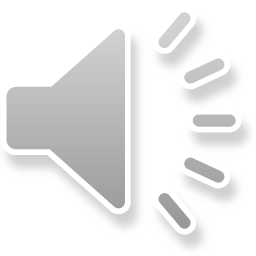 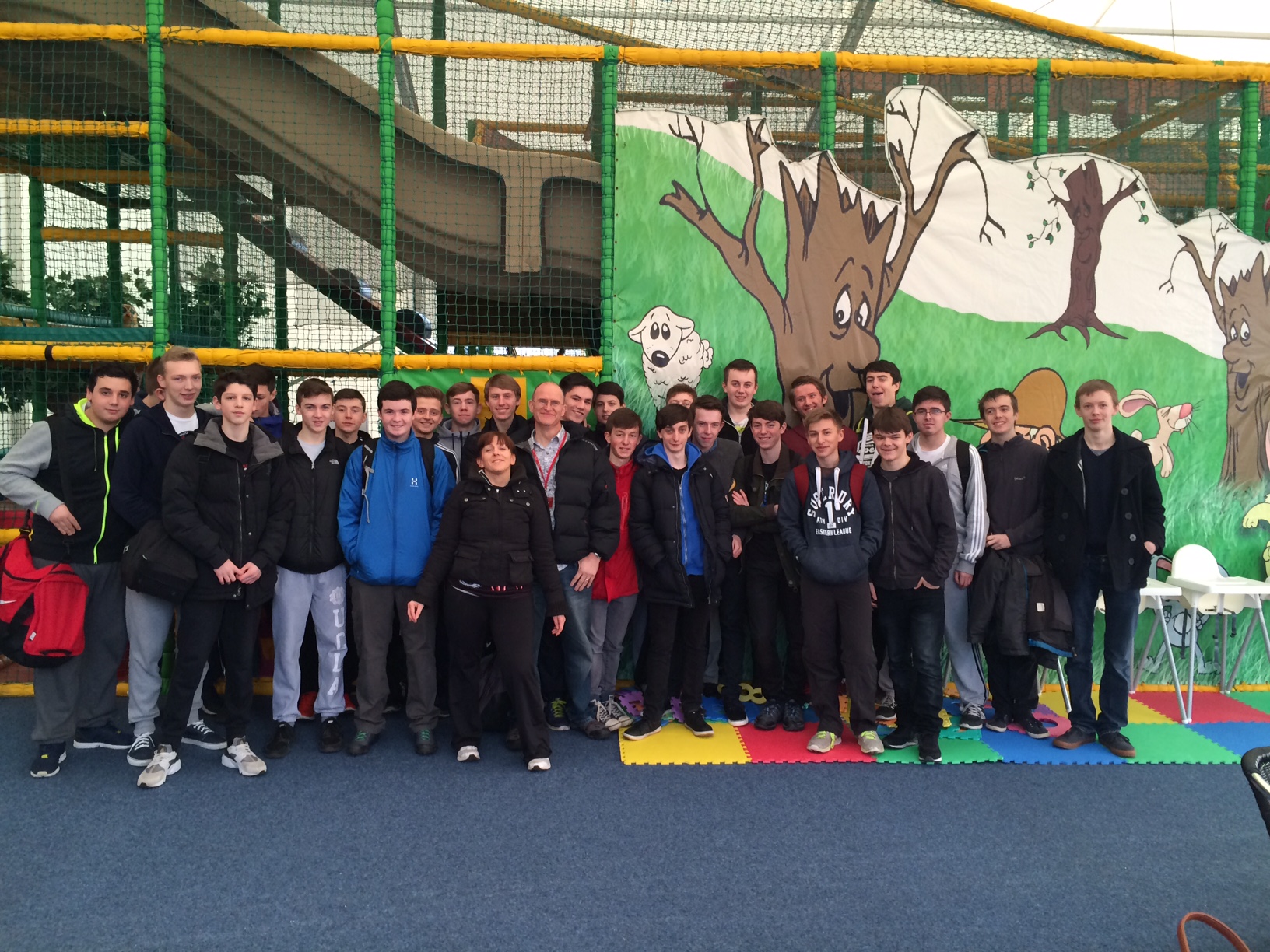 Active Adventures
Thank you for all your 
hard work over the last year 
Miss Kinloch and Mr Lightfoot
Year 11 rewards day for GOLD Volunteering achievement
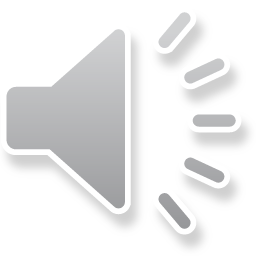 Our School Values;
Trust
Compassion
Forgiveness
Endurance
Justice
Friendship
Peace
Wisdom
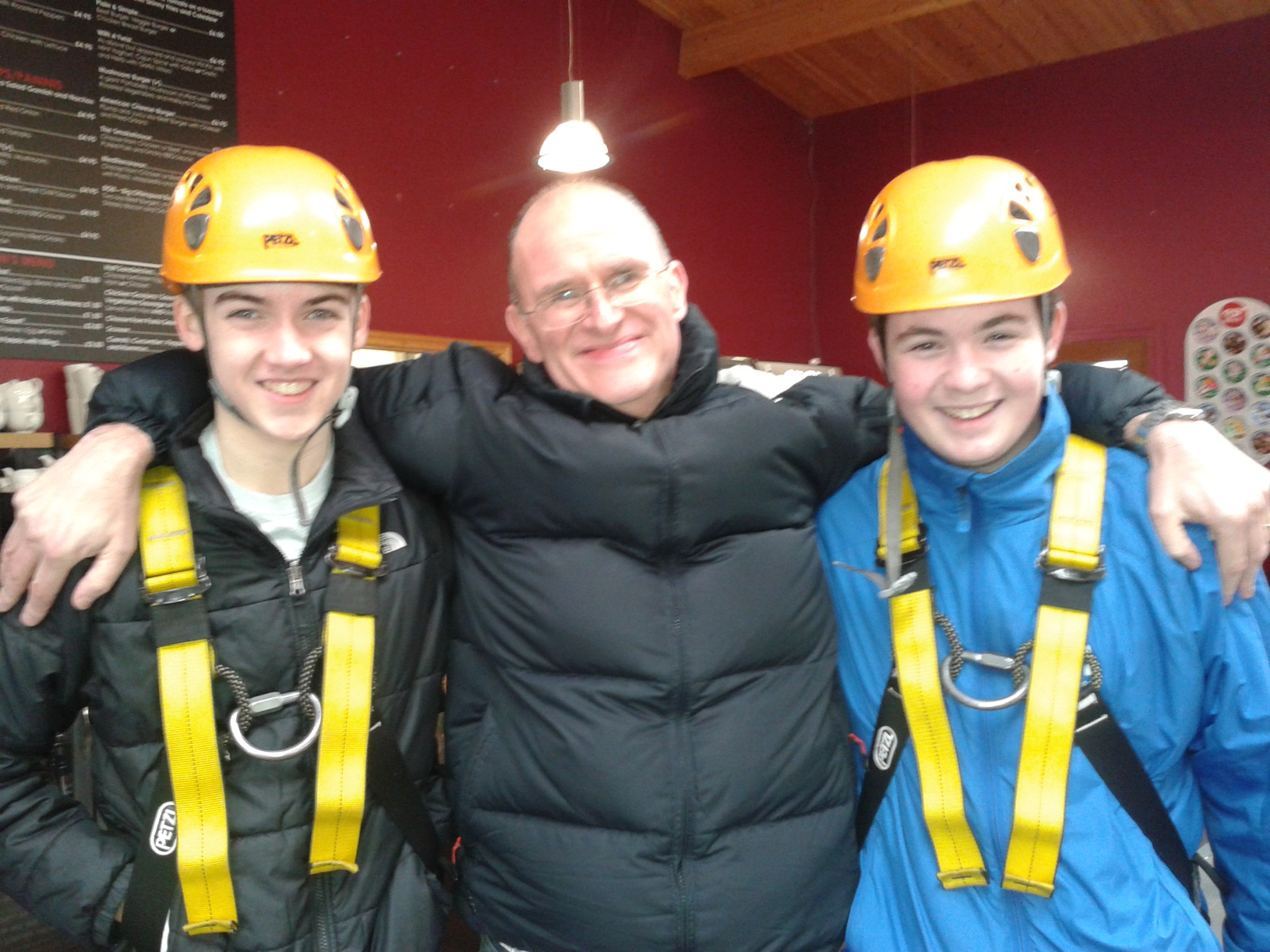 Wisdom
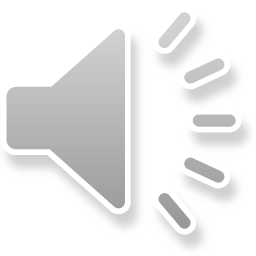 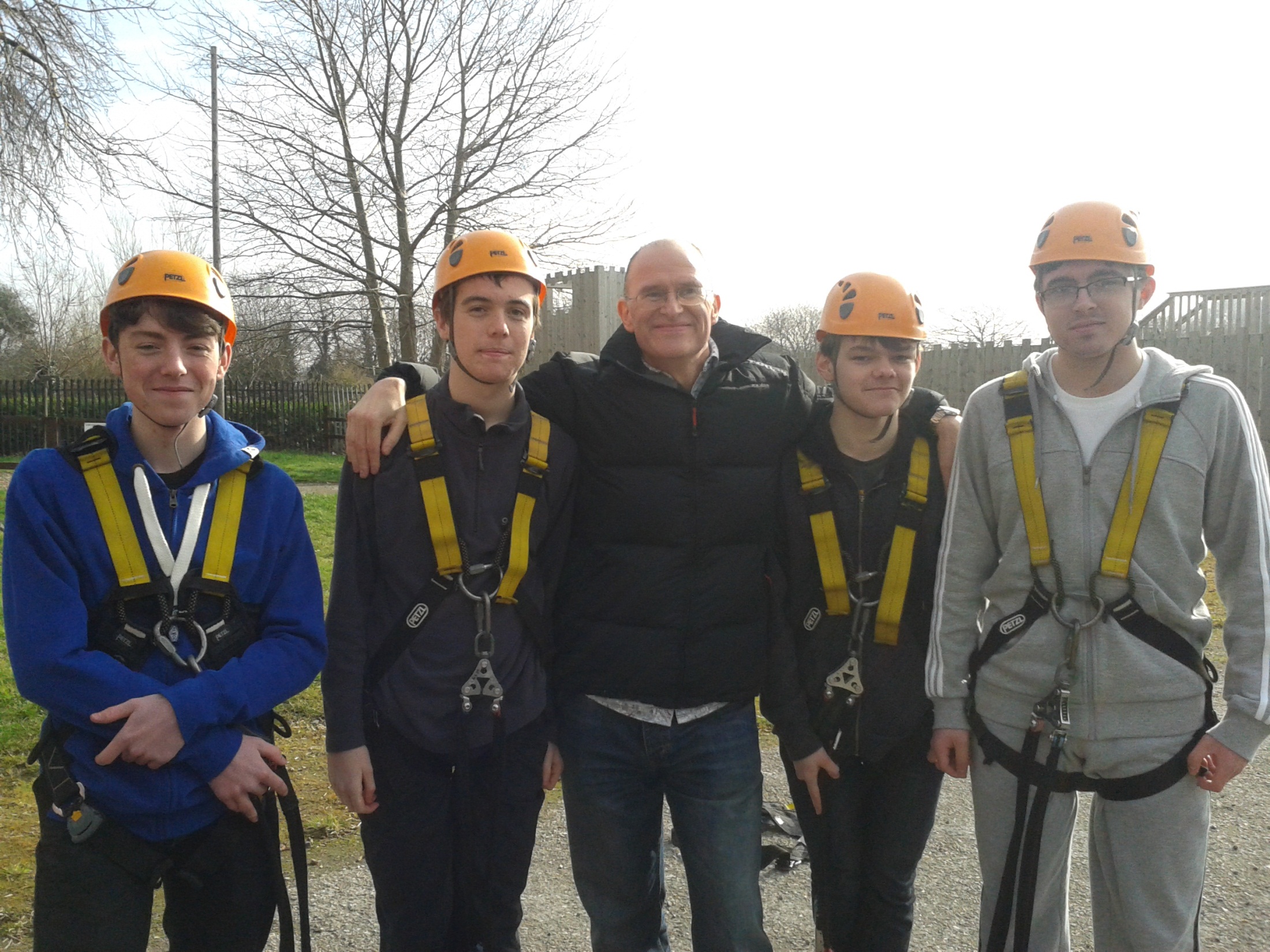 Wisdom
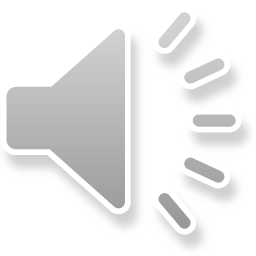 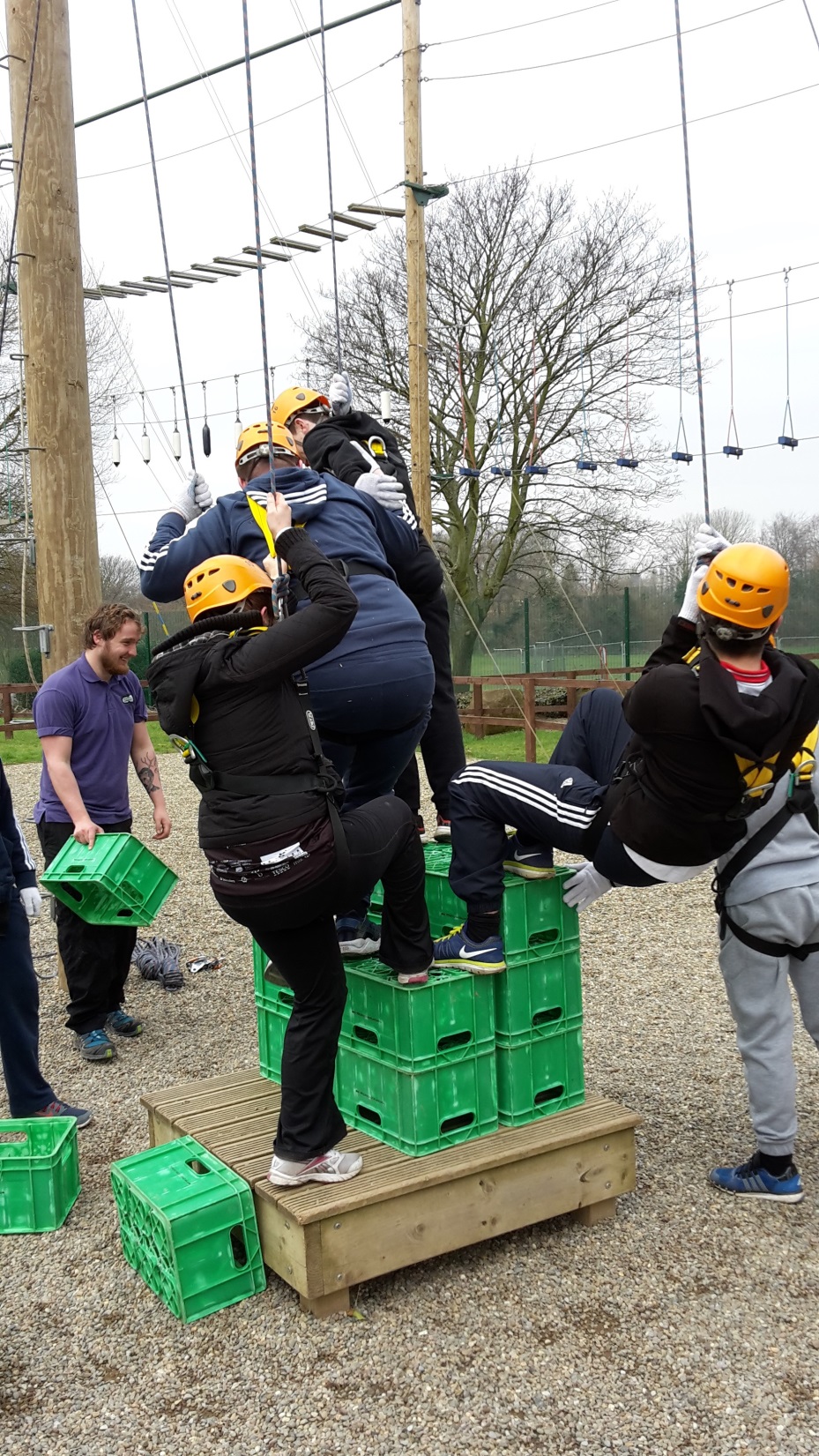 Trust
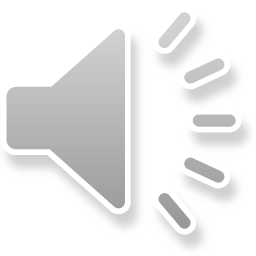 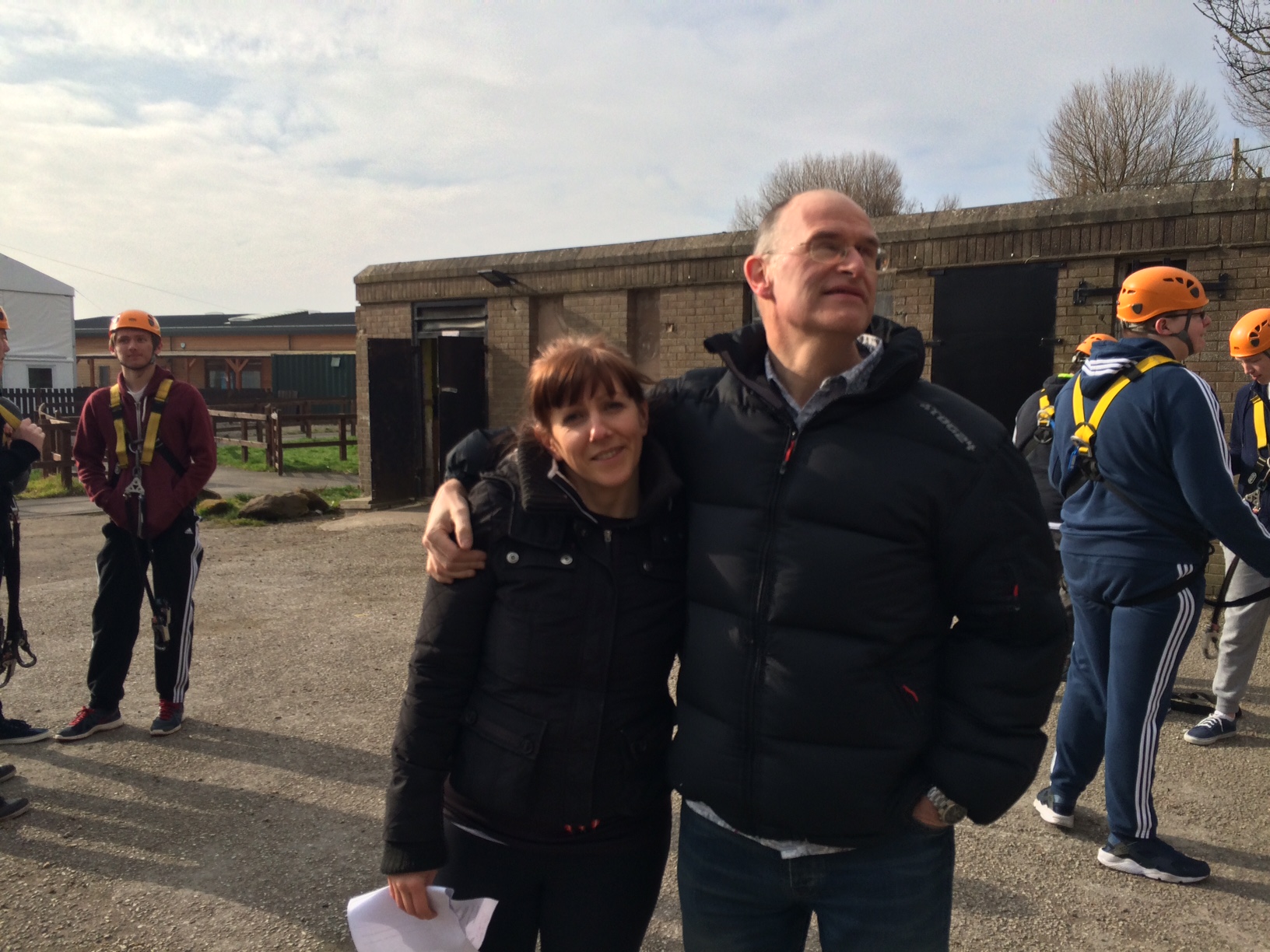 Endurance
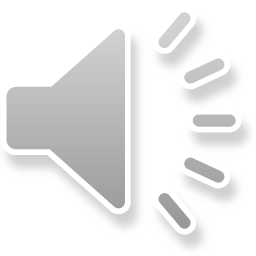 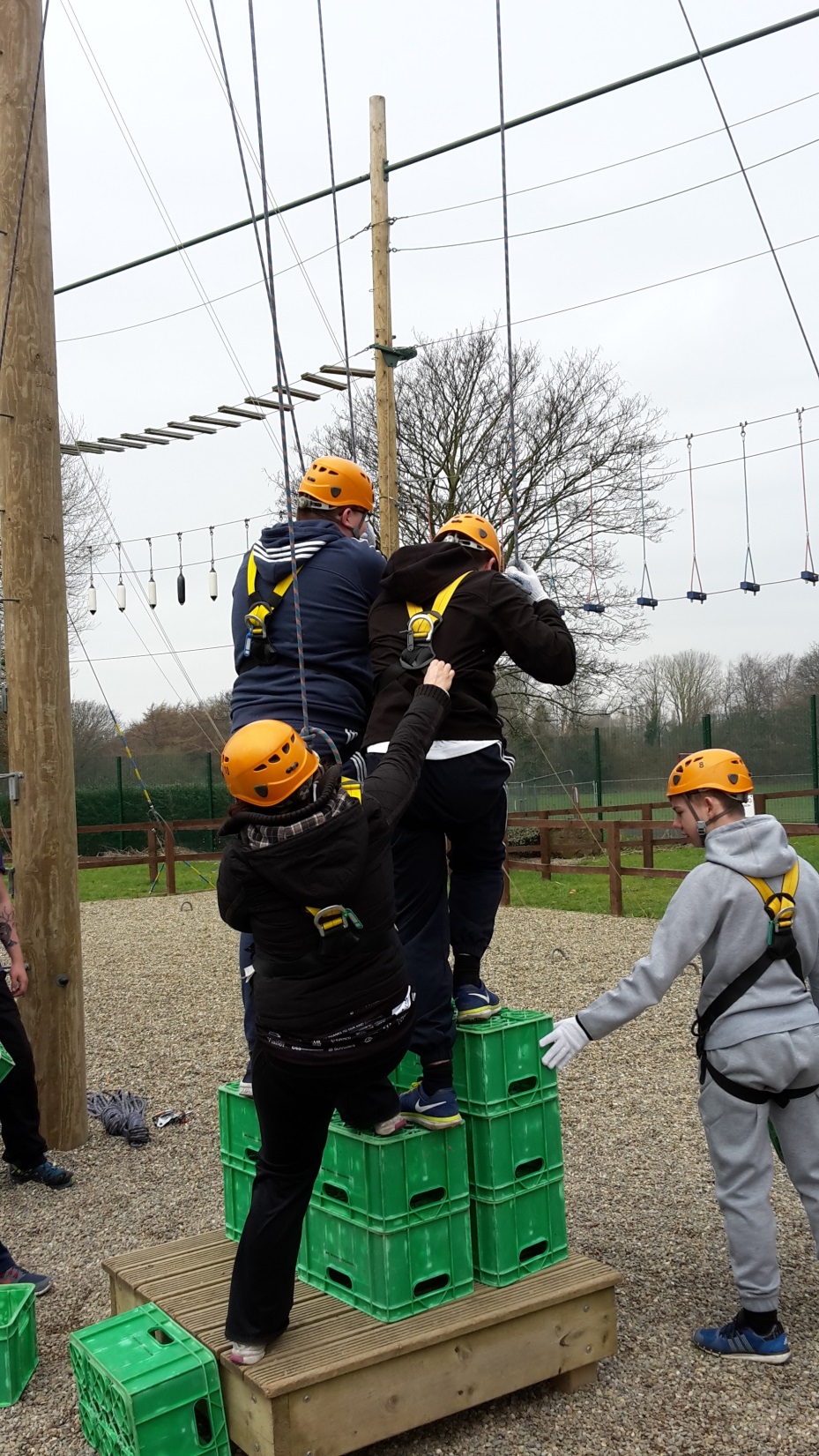 Friendship
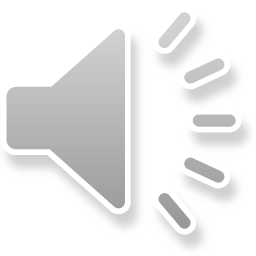 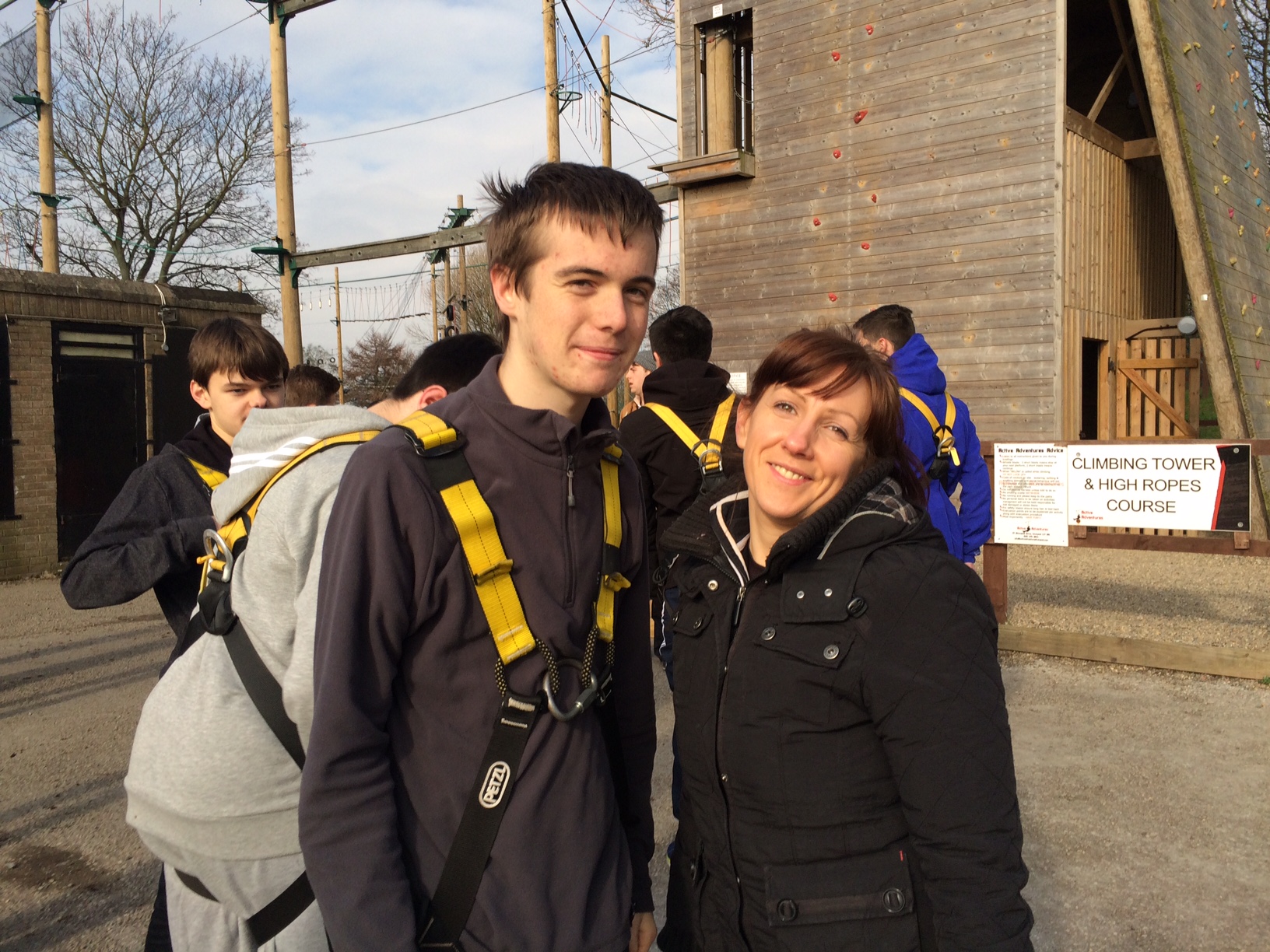 Wisdom
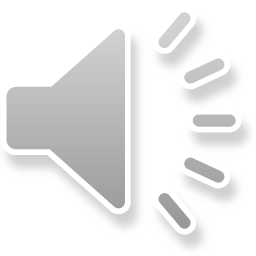 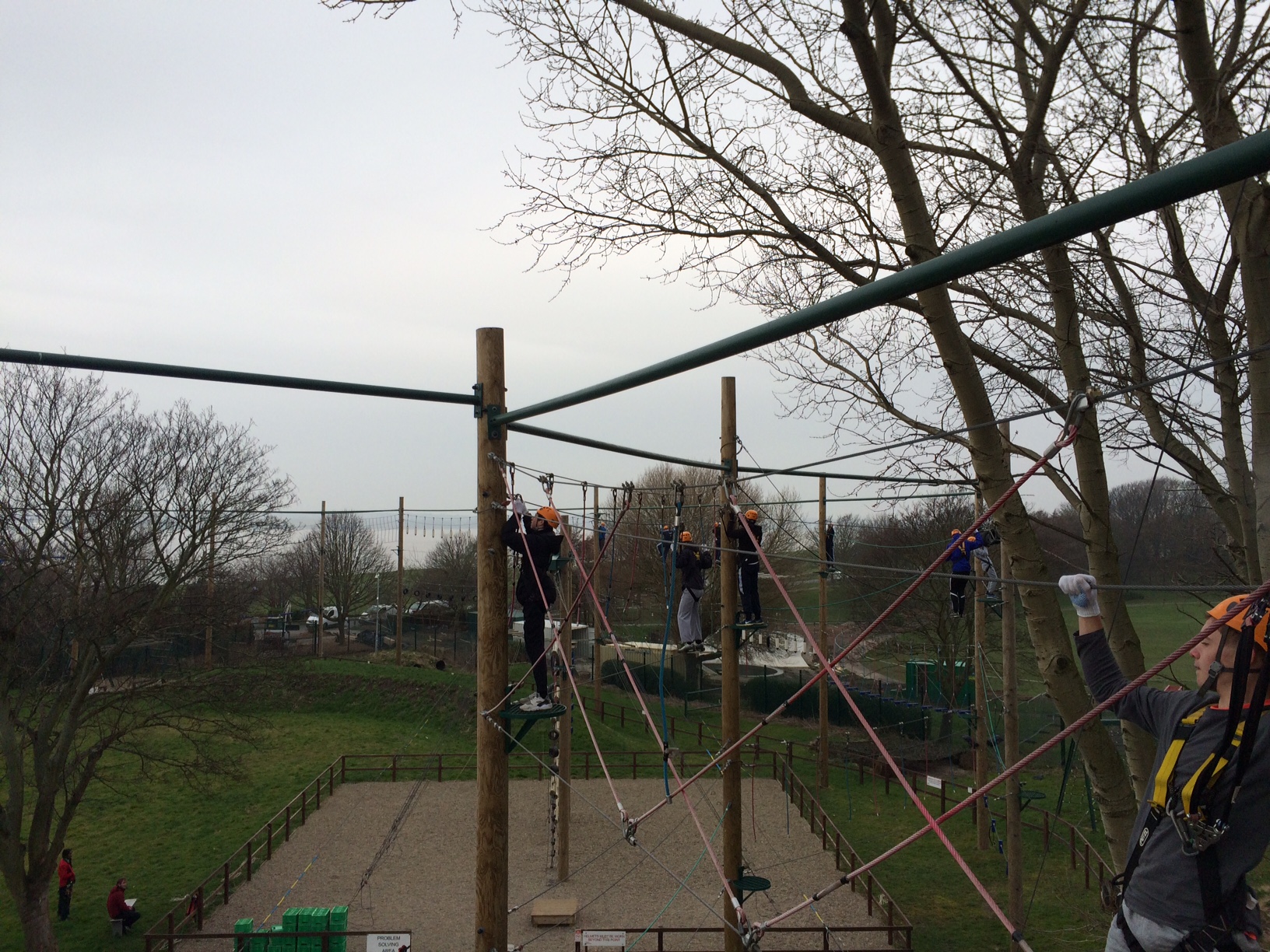 Wisdom
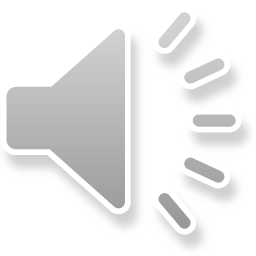 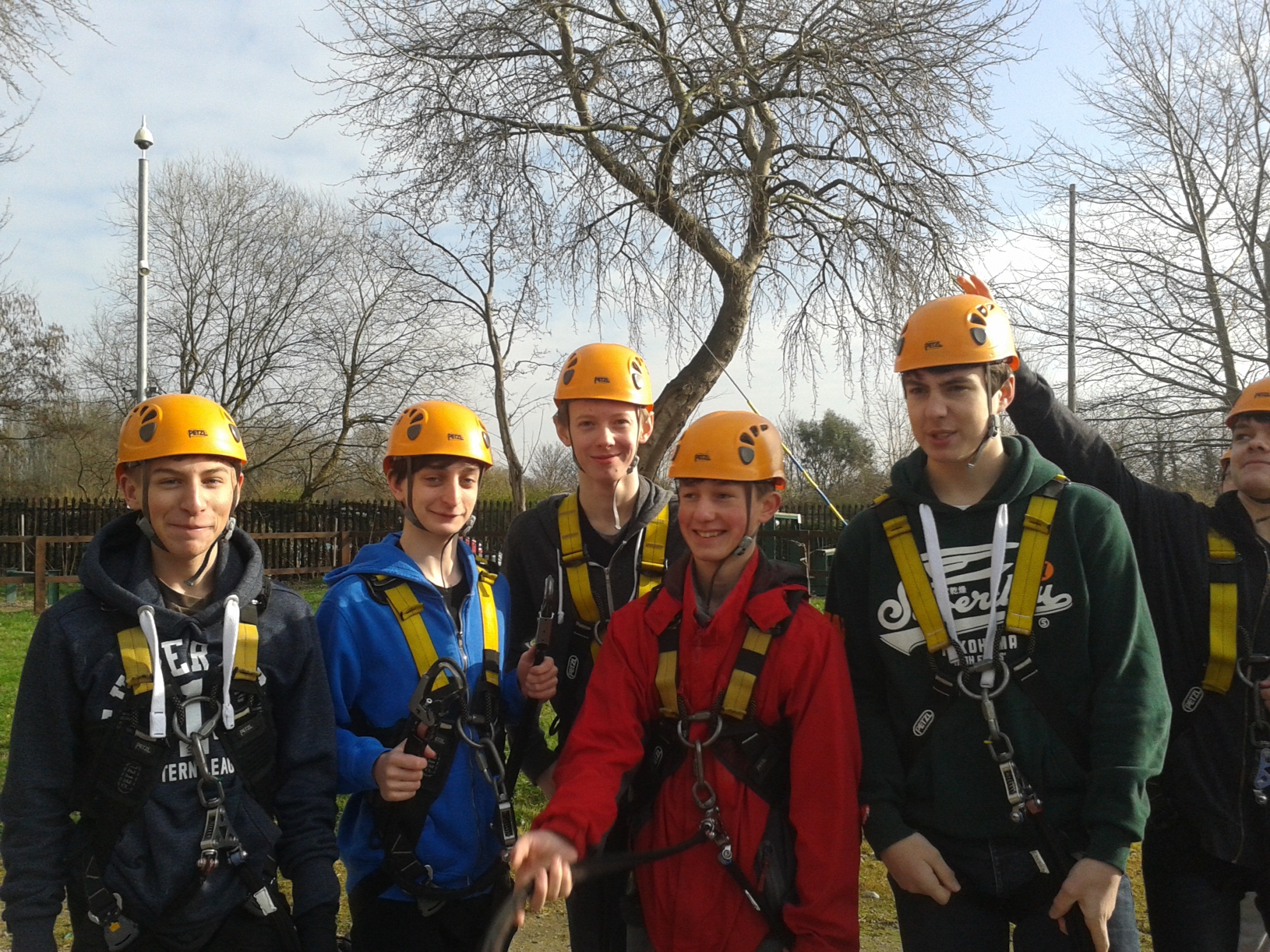 Friendship
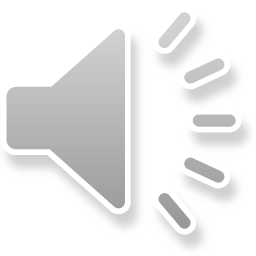 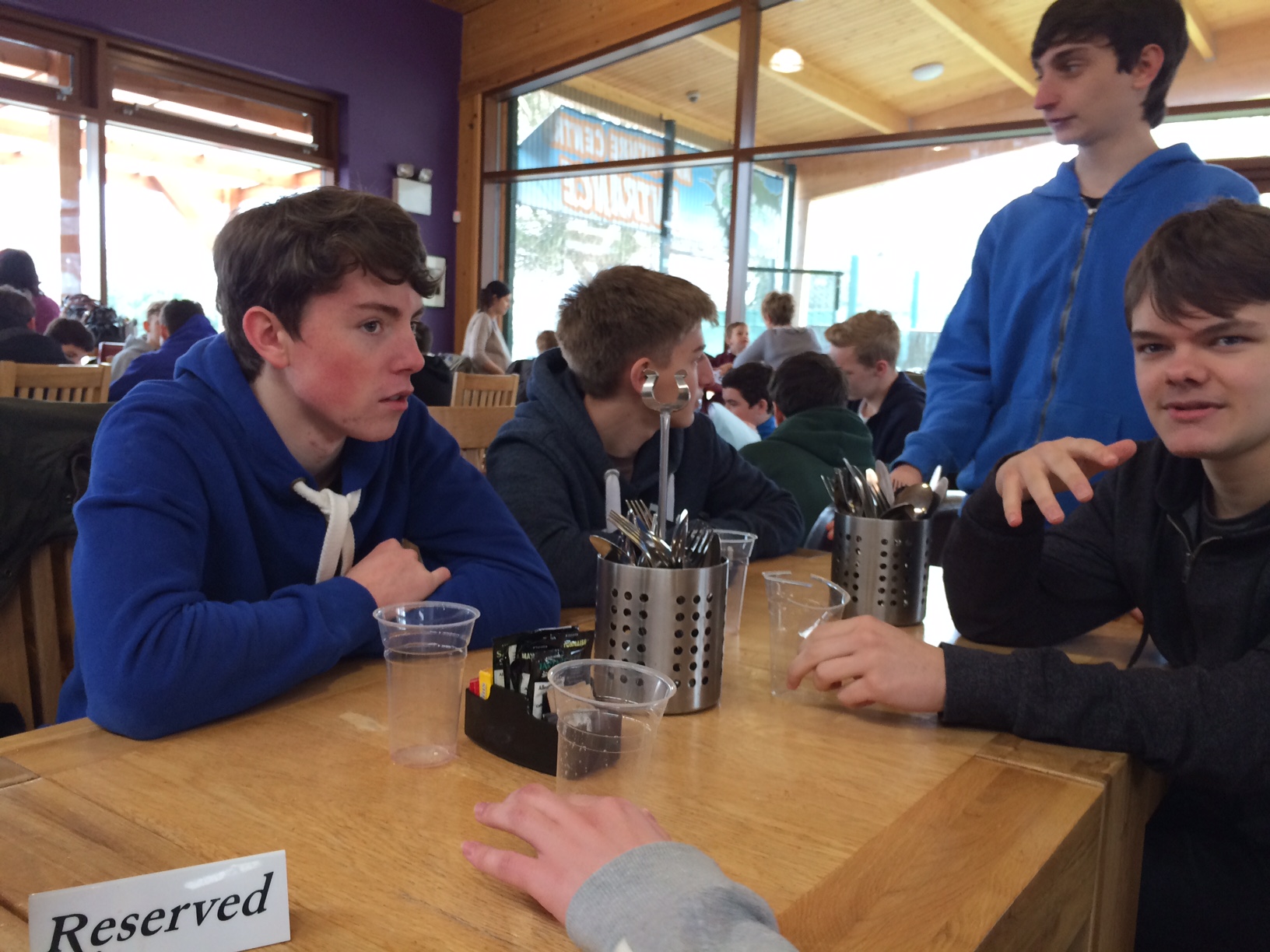 Friendship
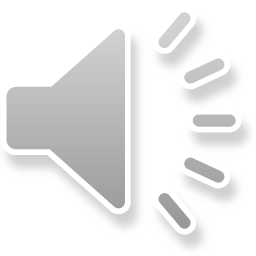 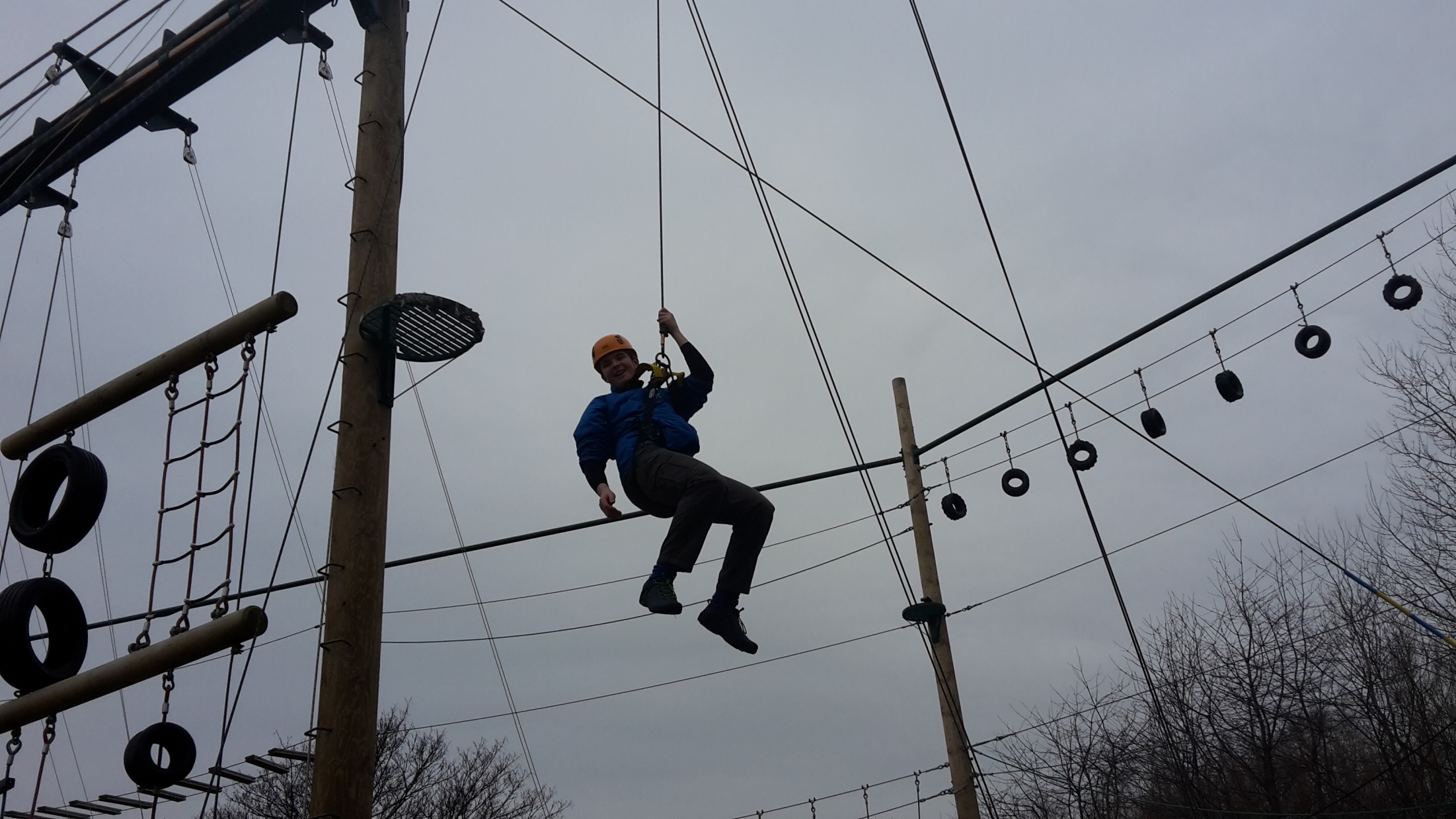 Trust
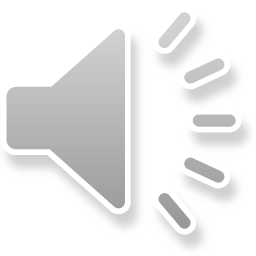 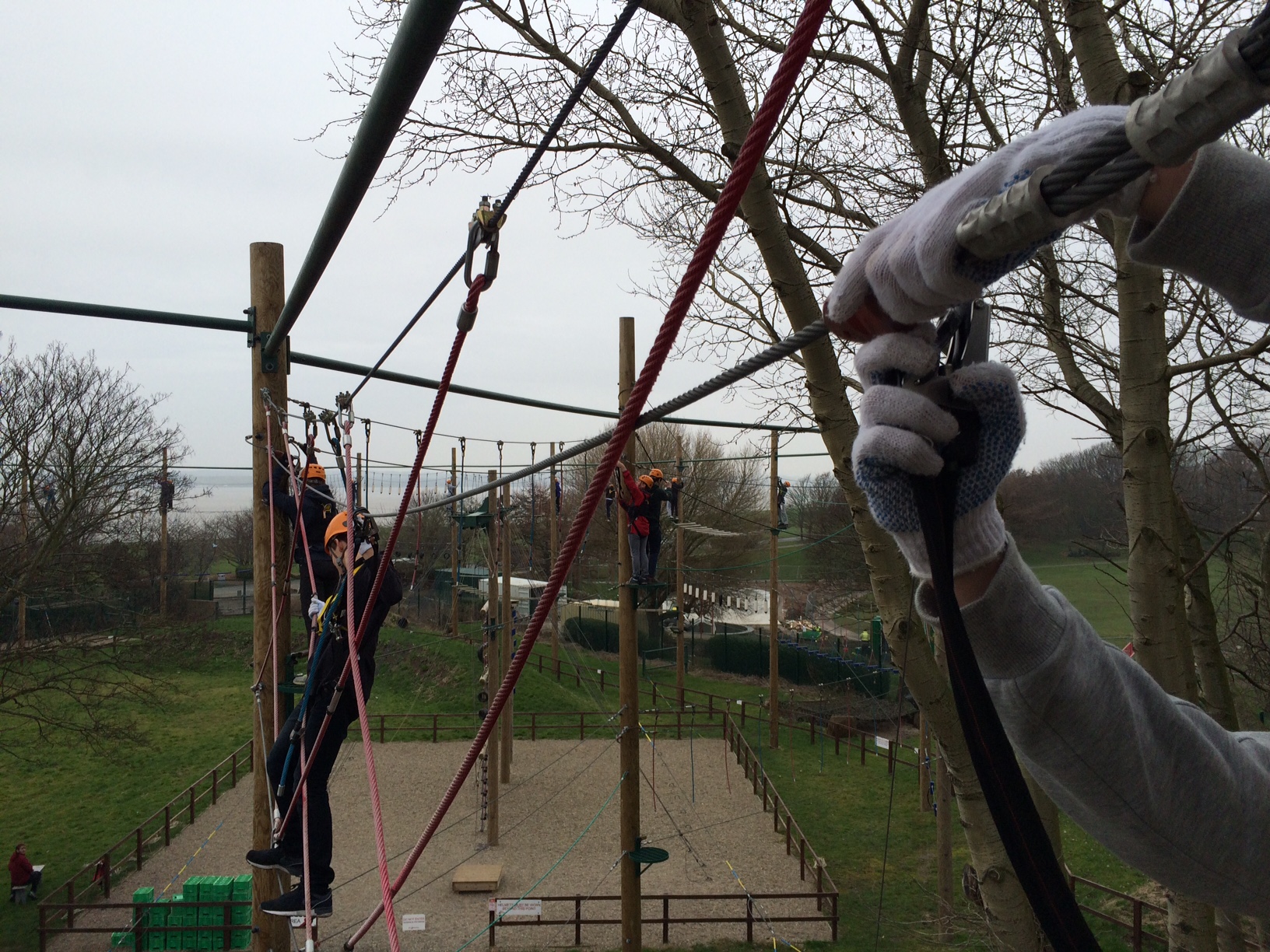 Endurance
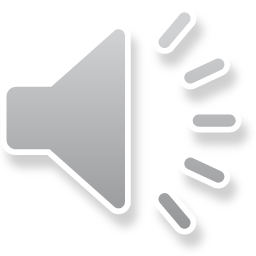 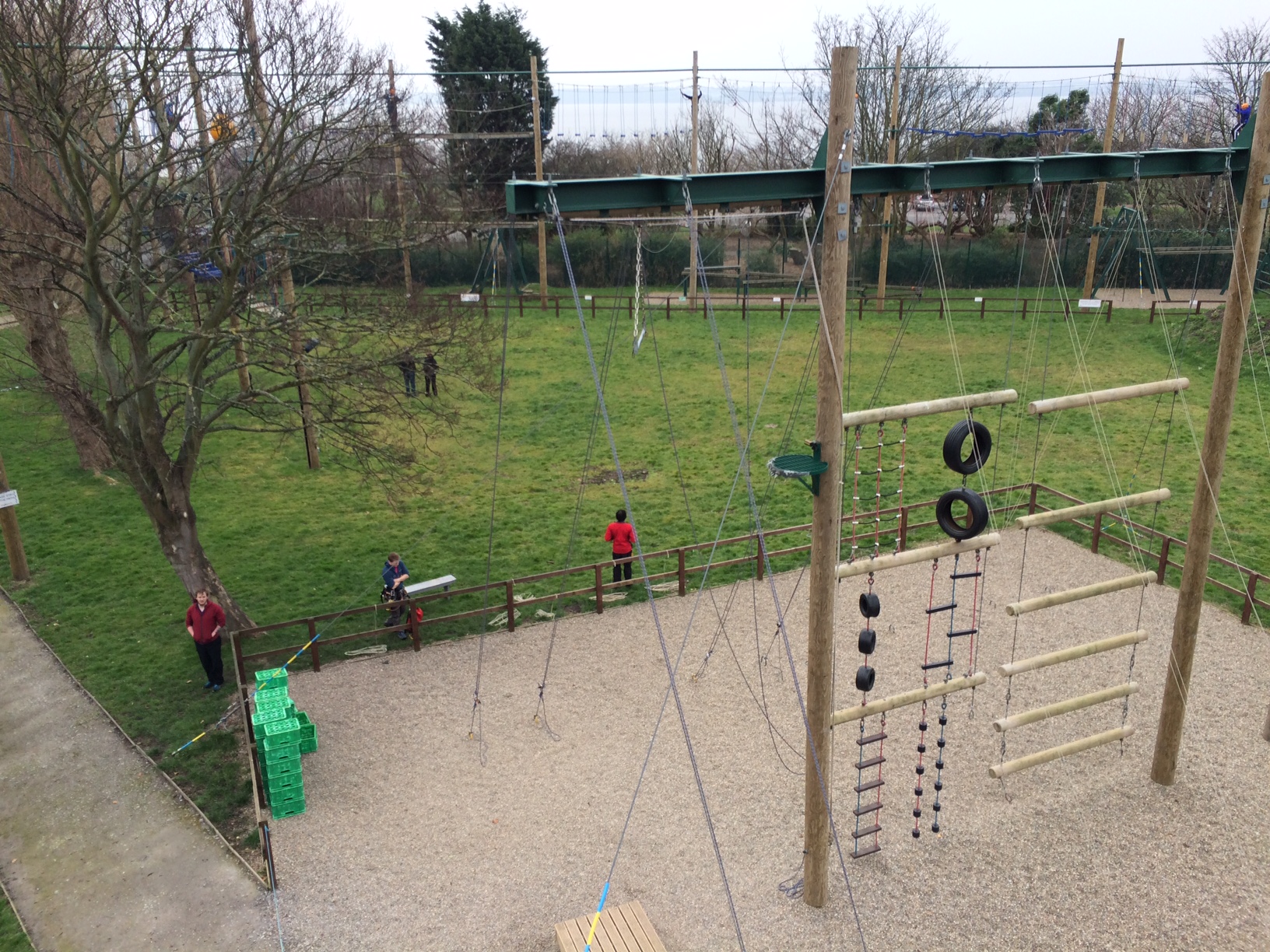 Wisdom
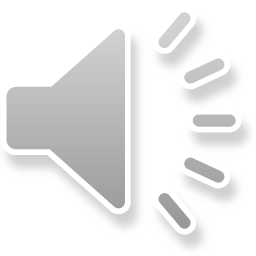 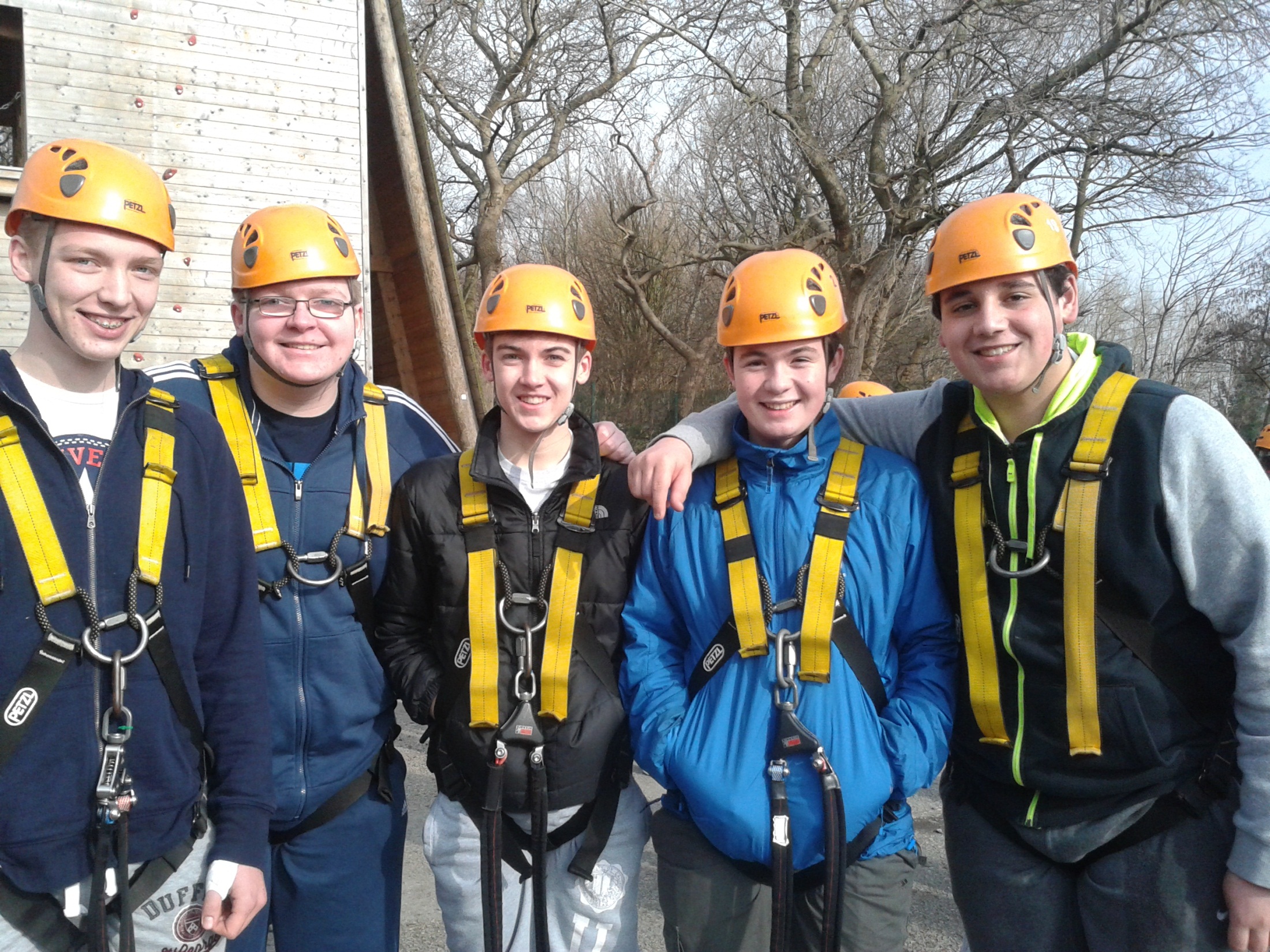 Wisdom
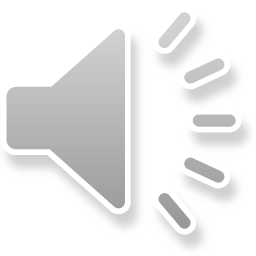 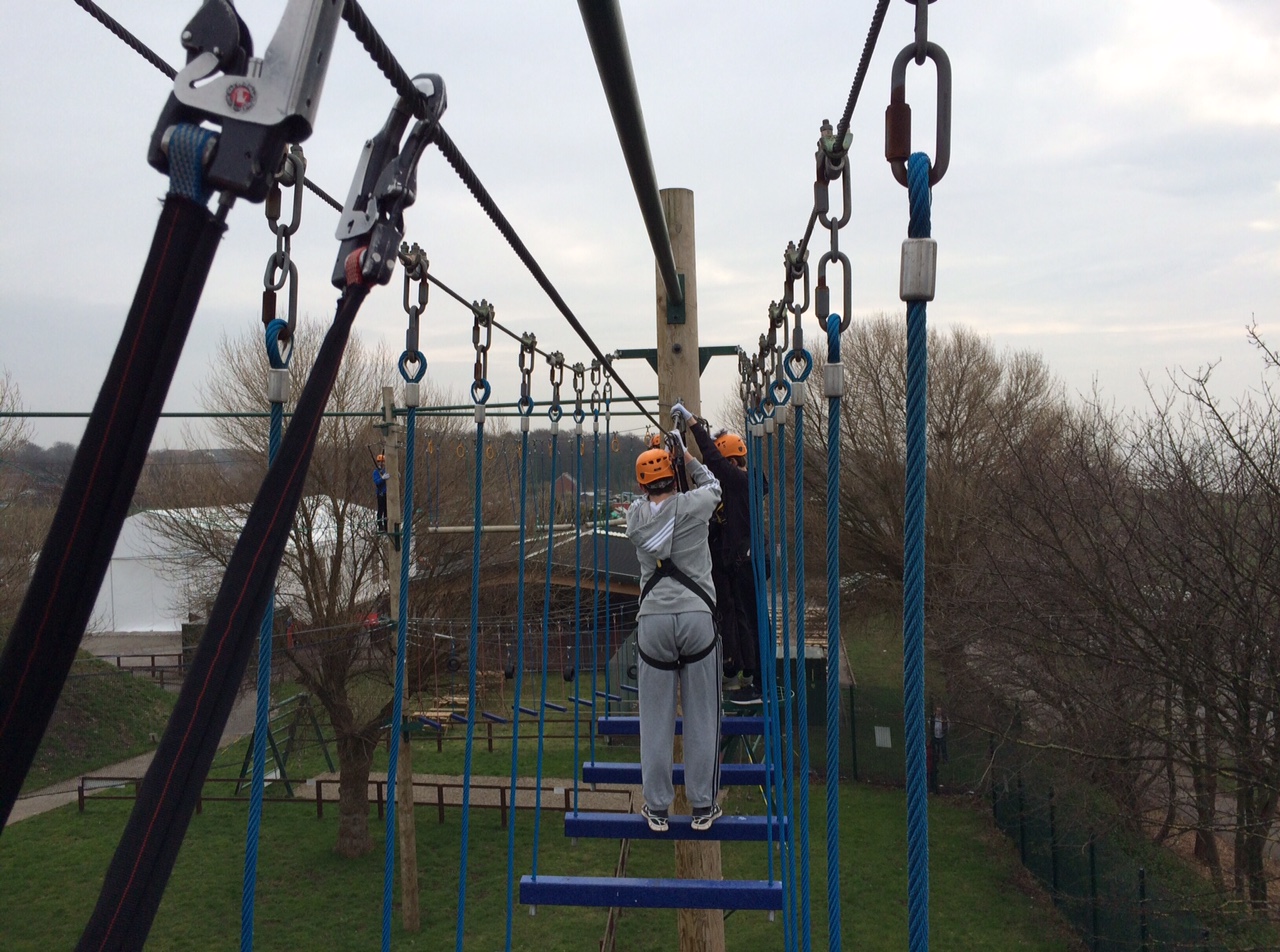 Friendship
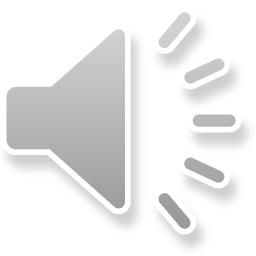 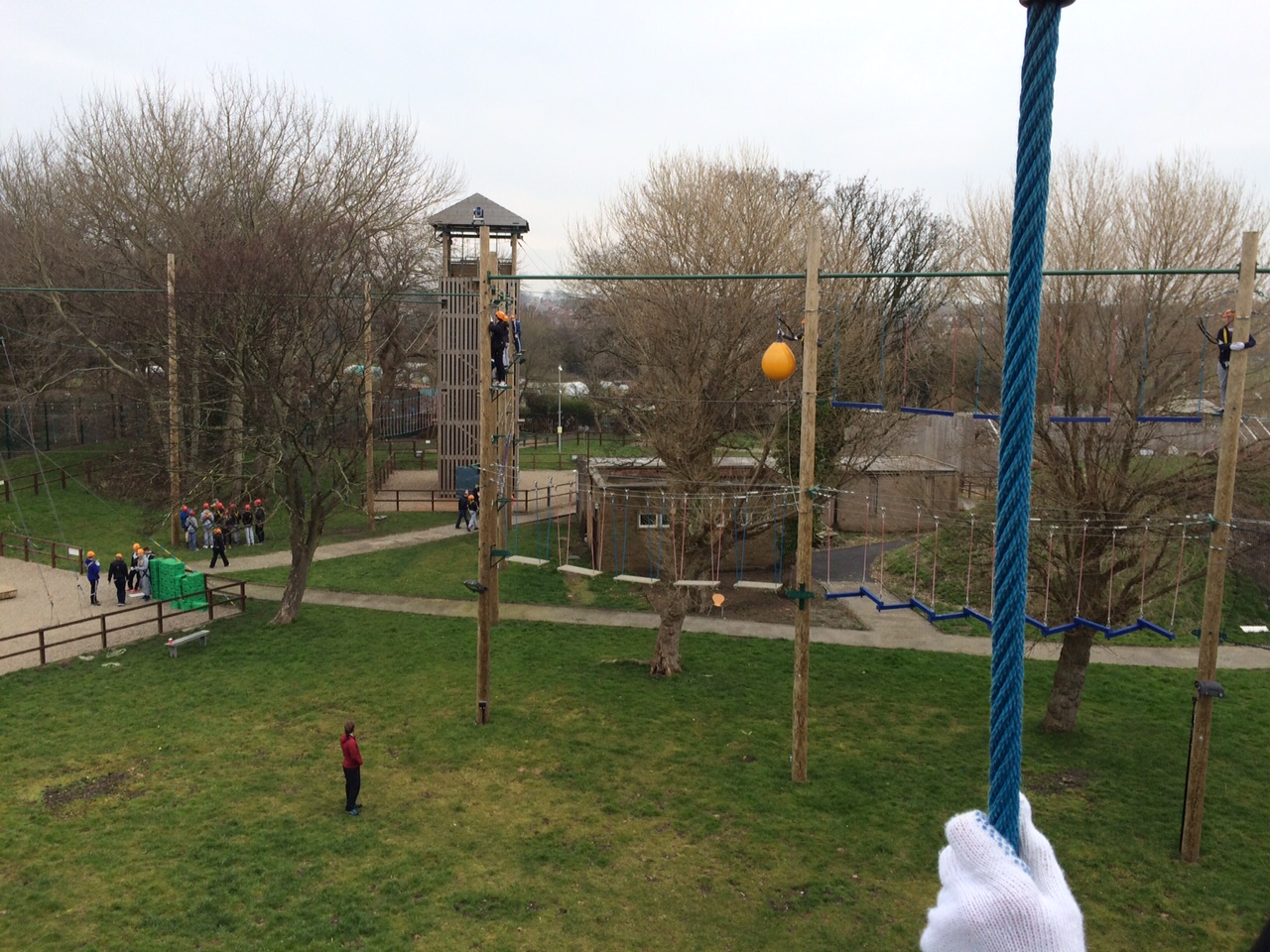 Trust
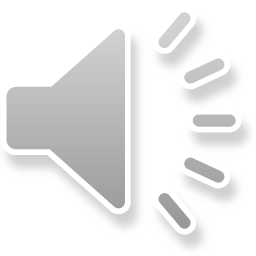 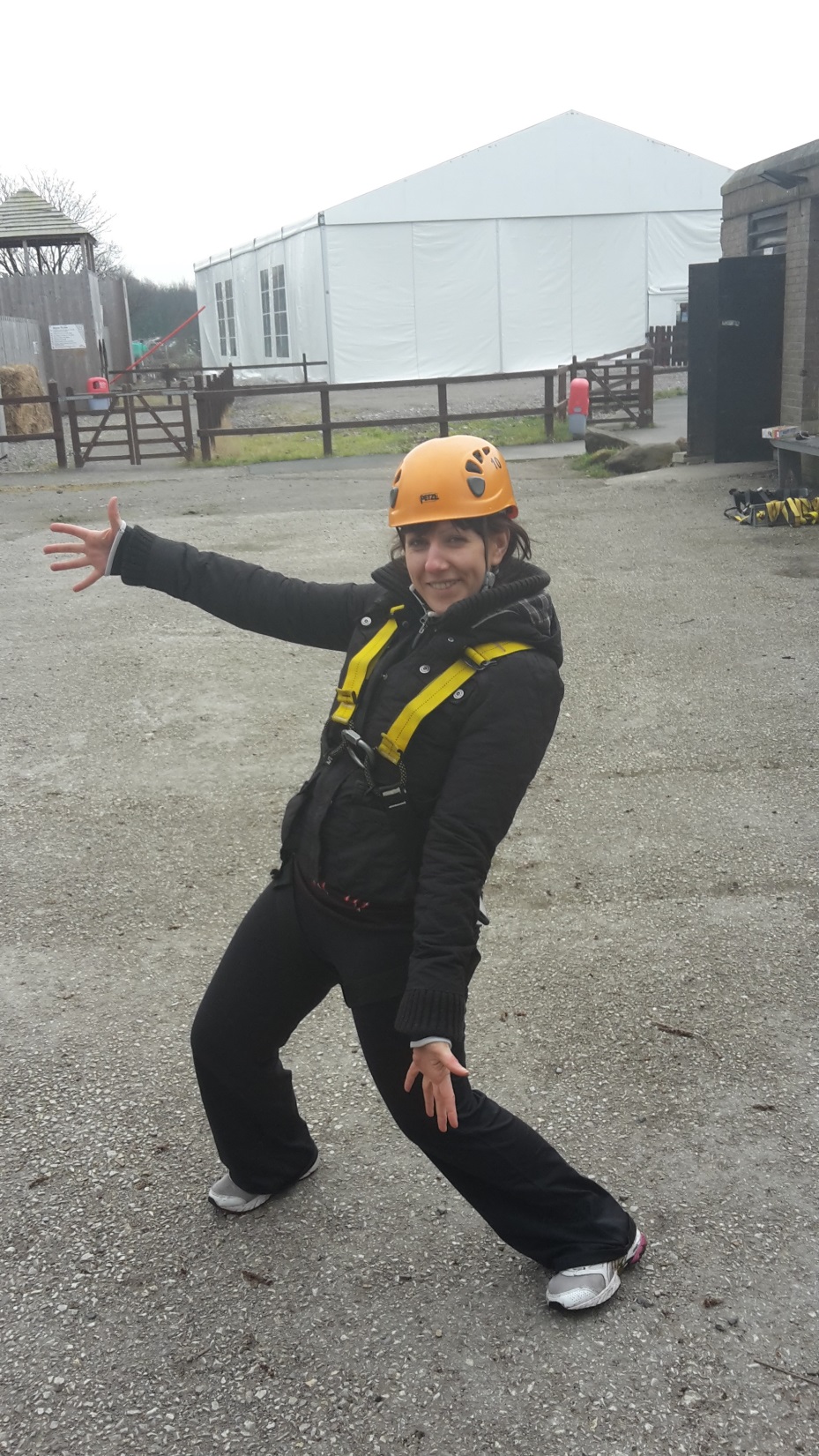 Wisdom
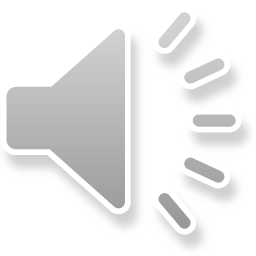 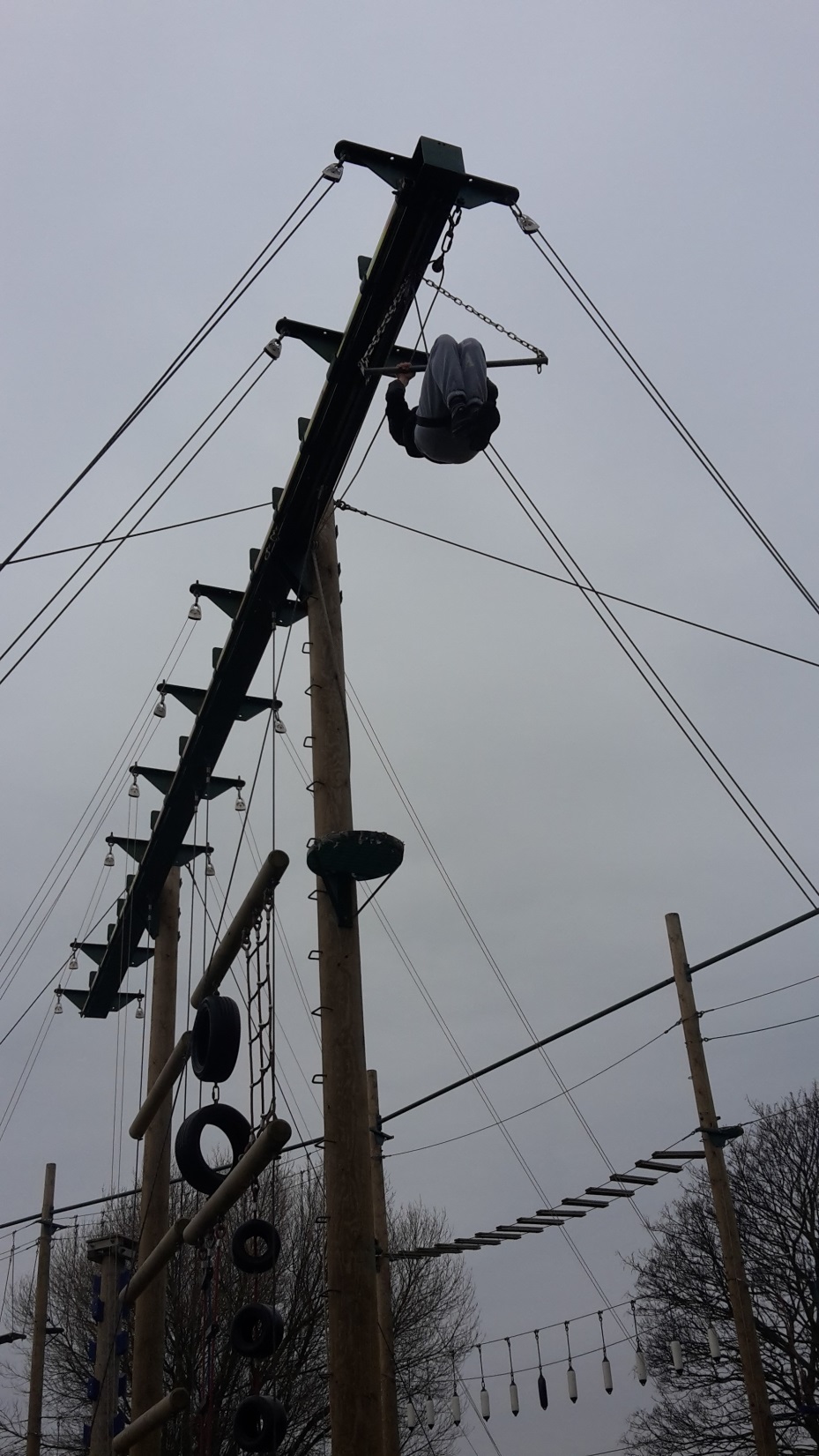 Endurance
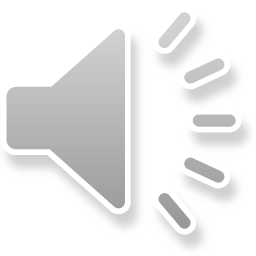 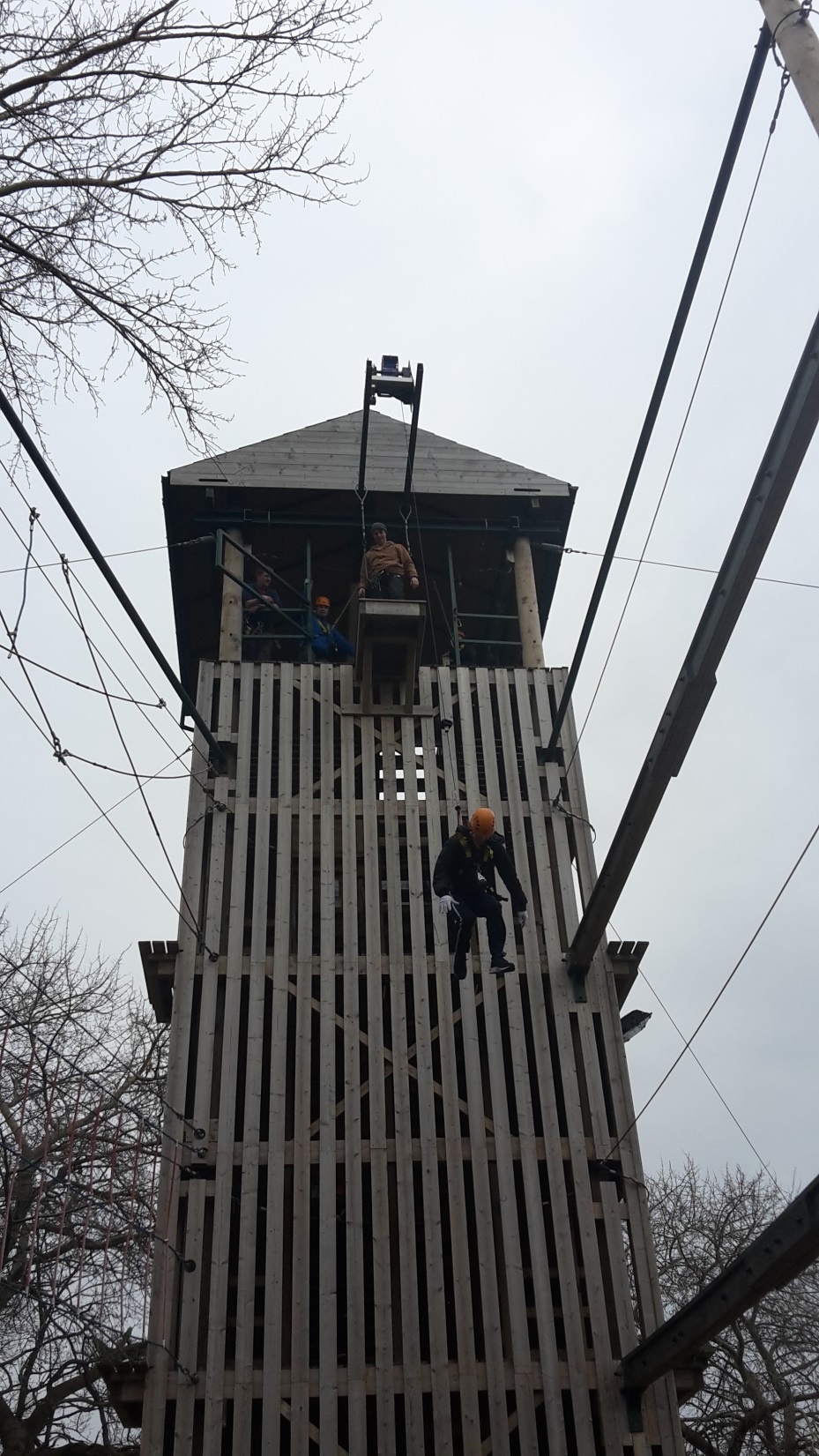 Trust
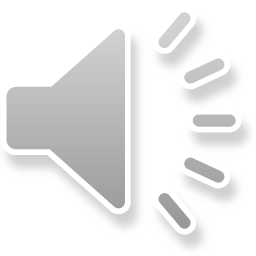 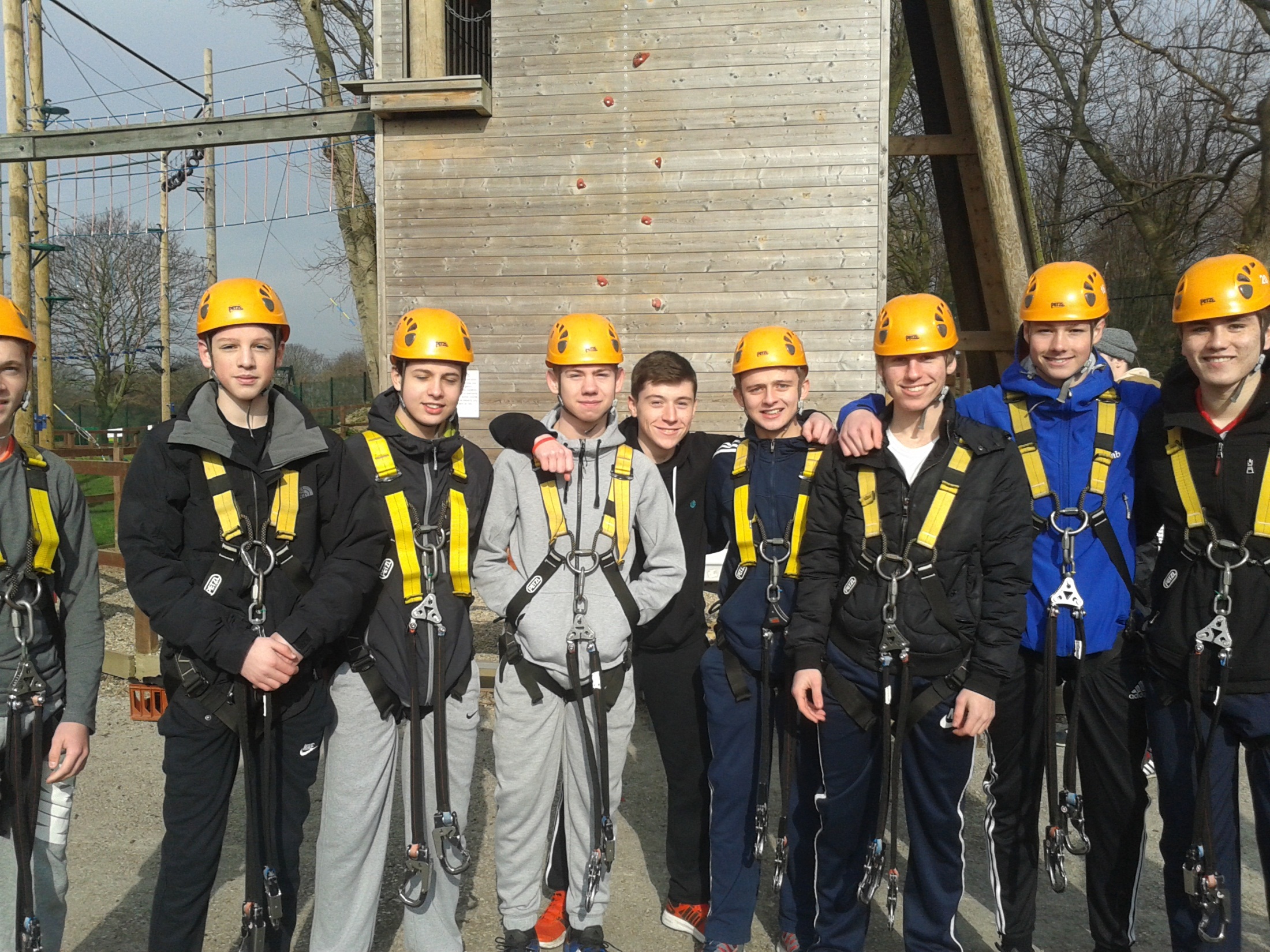 Friendship
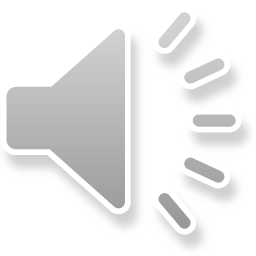 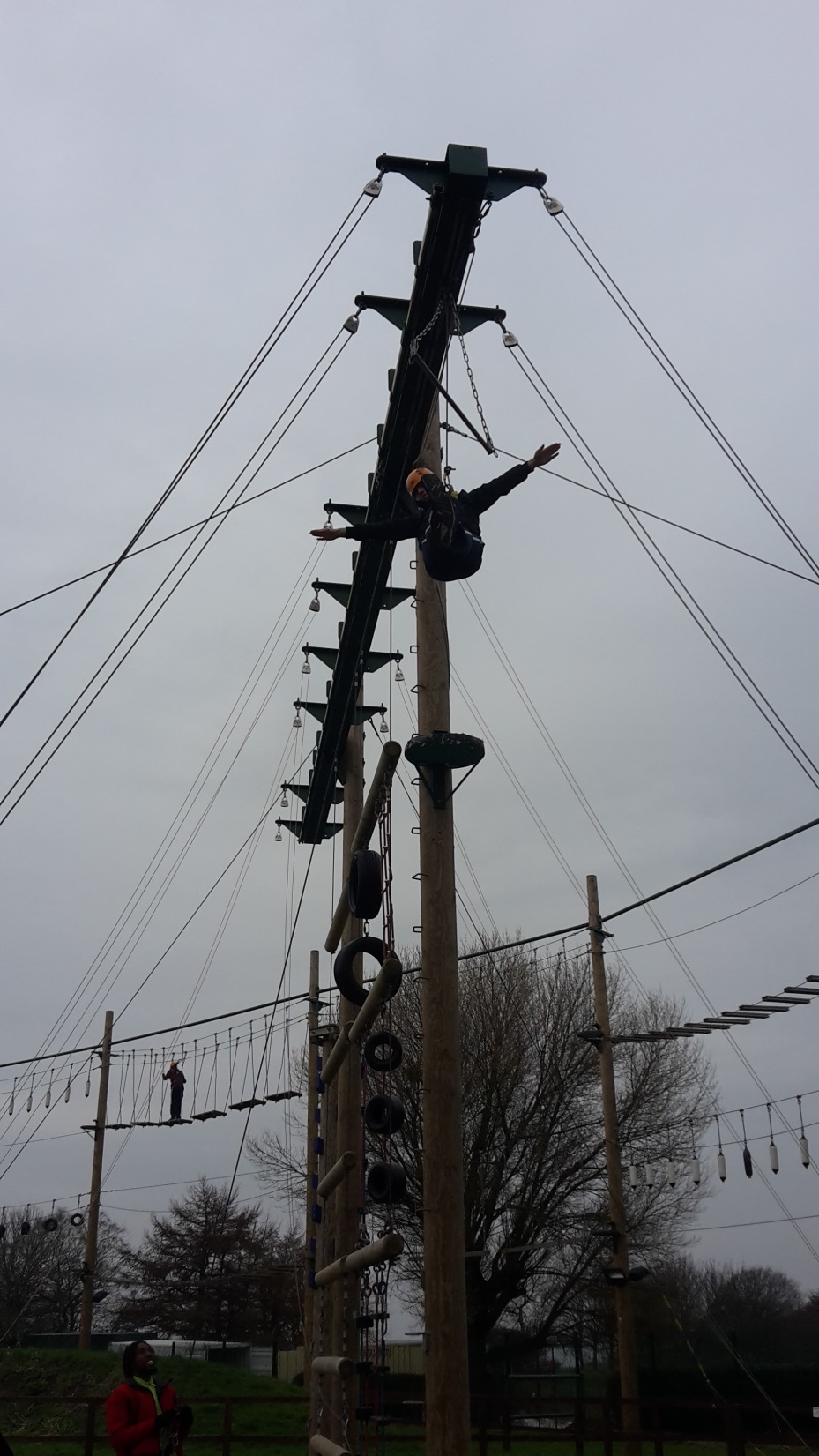 Friendship
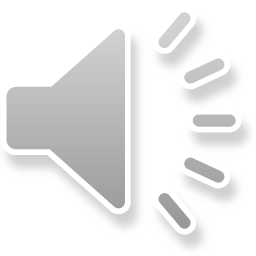 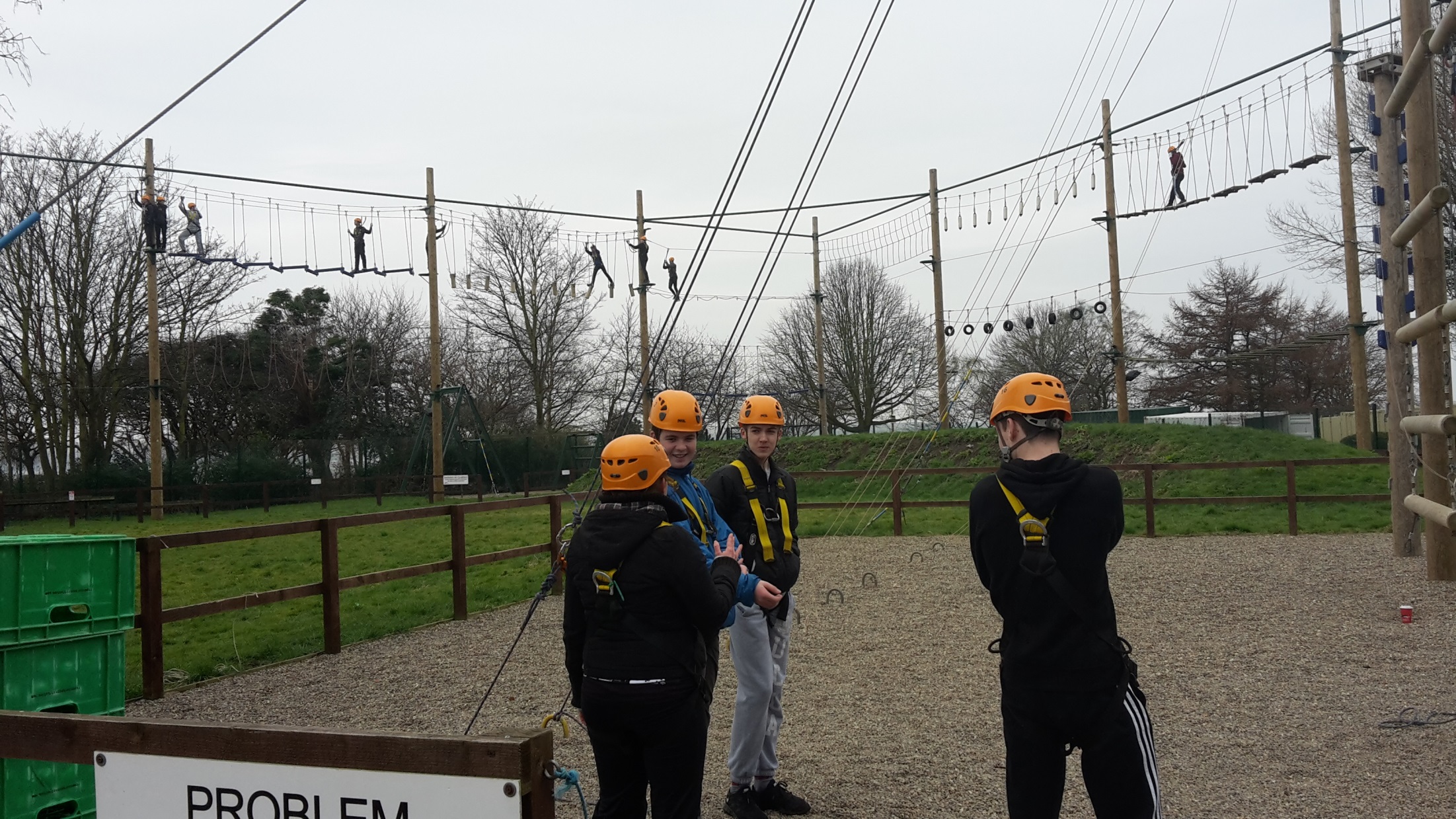 Wisdom
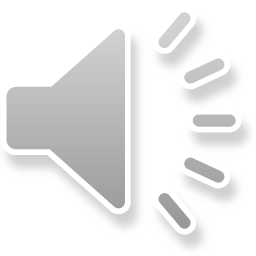 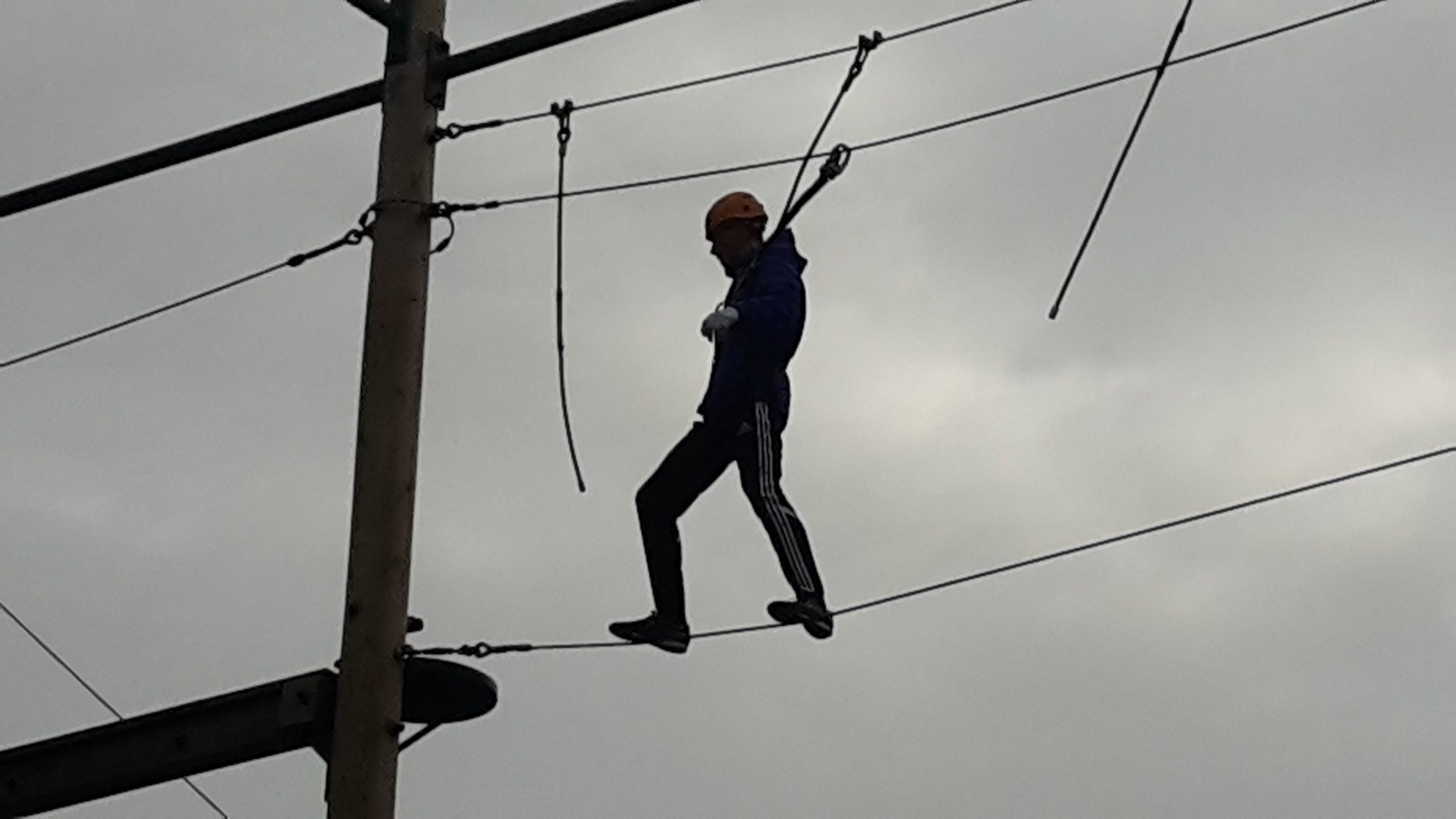 Trust
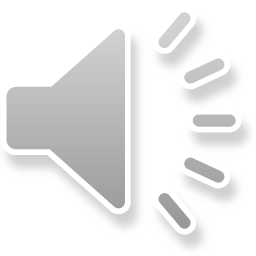 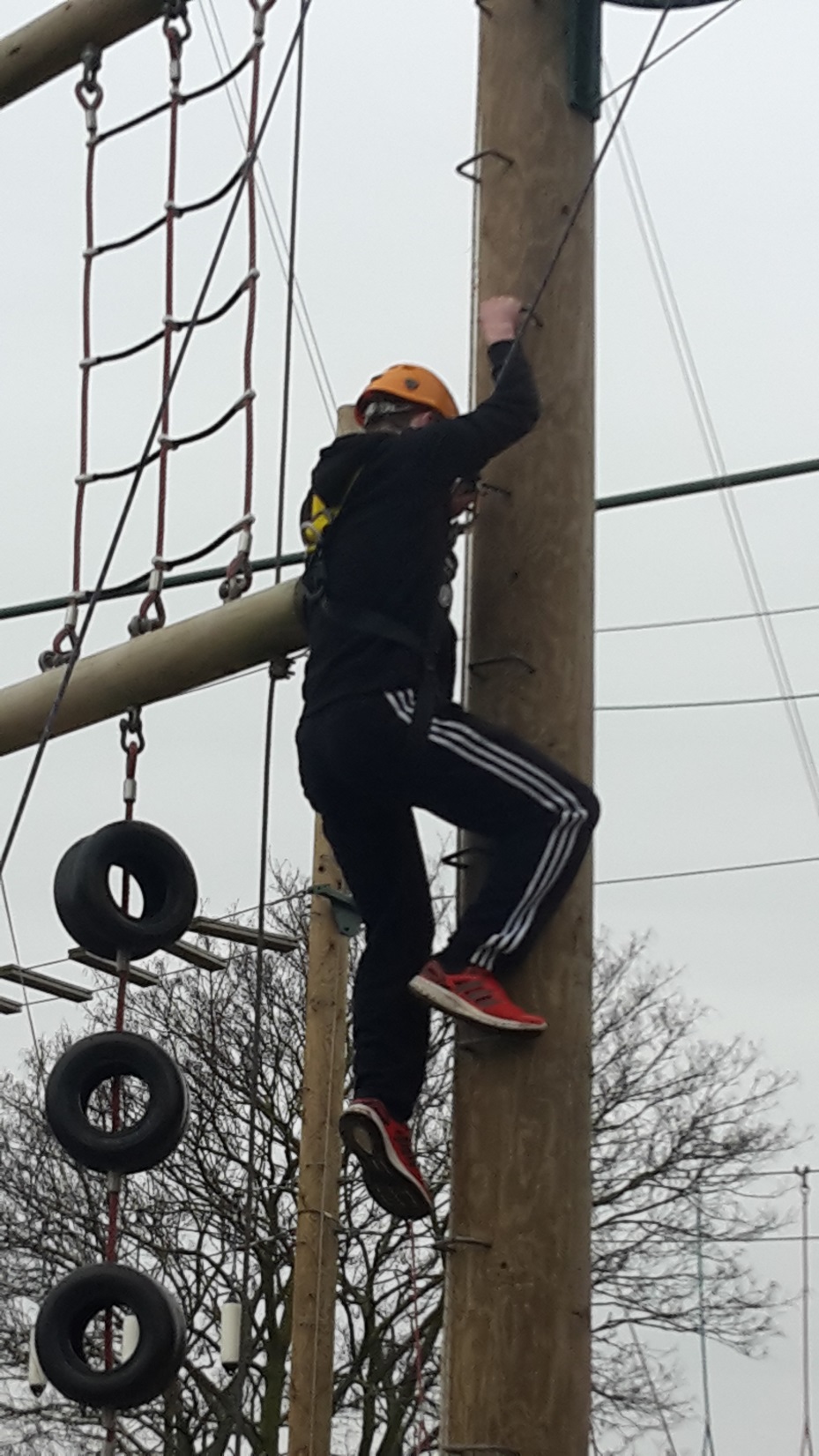 Endurance
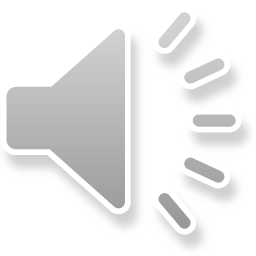 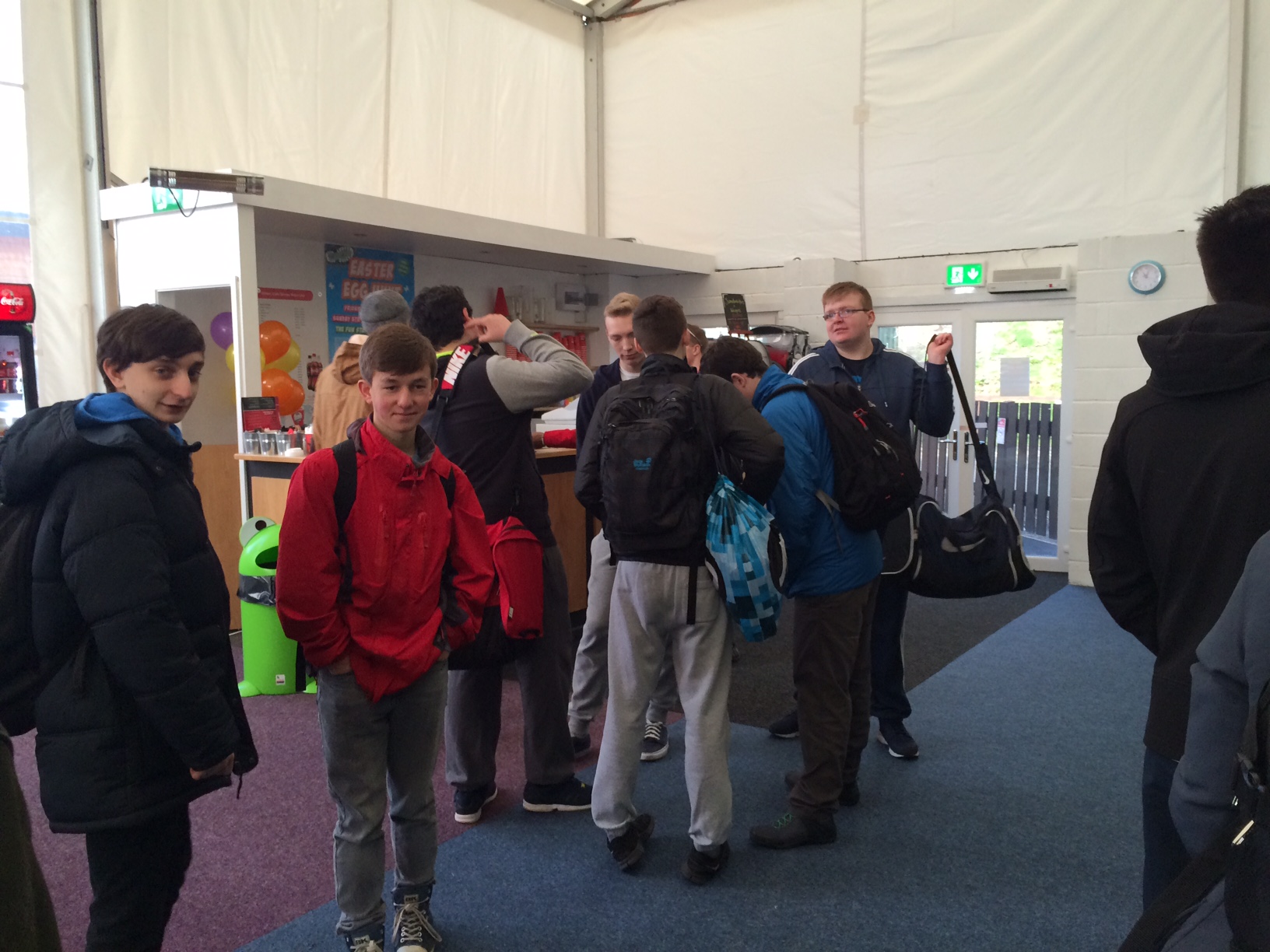 Friendship
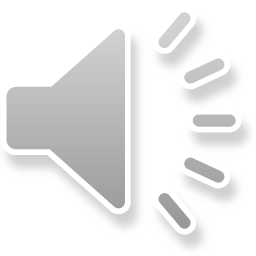 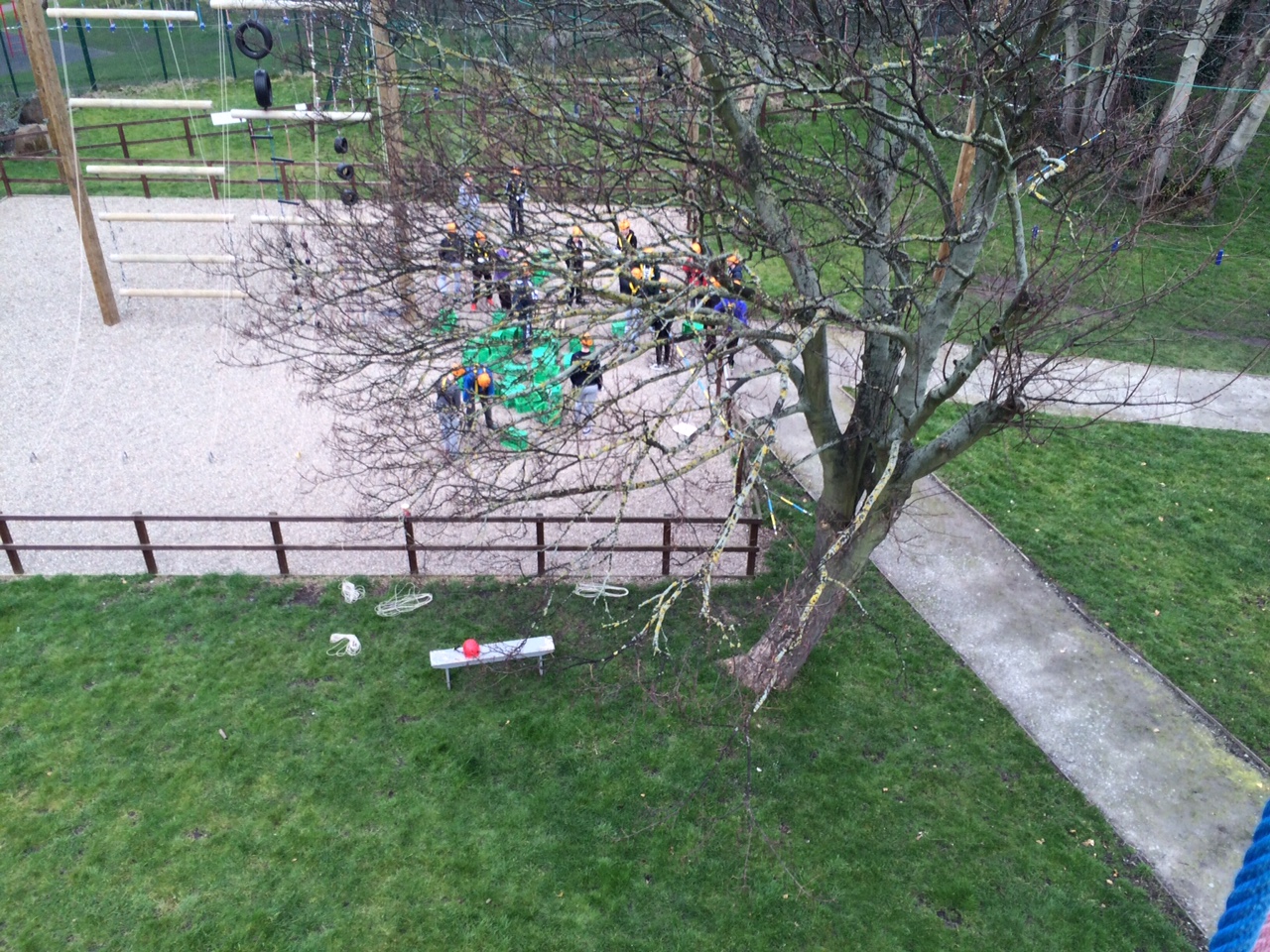 Trust
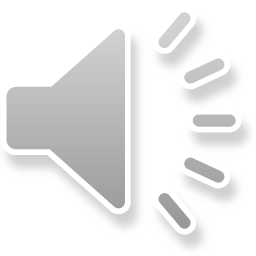 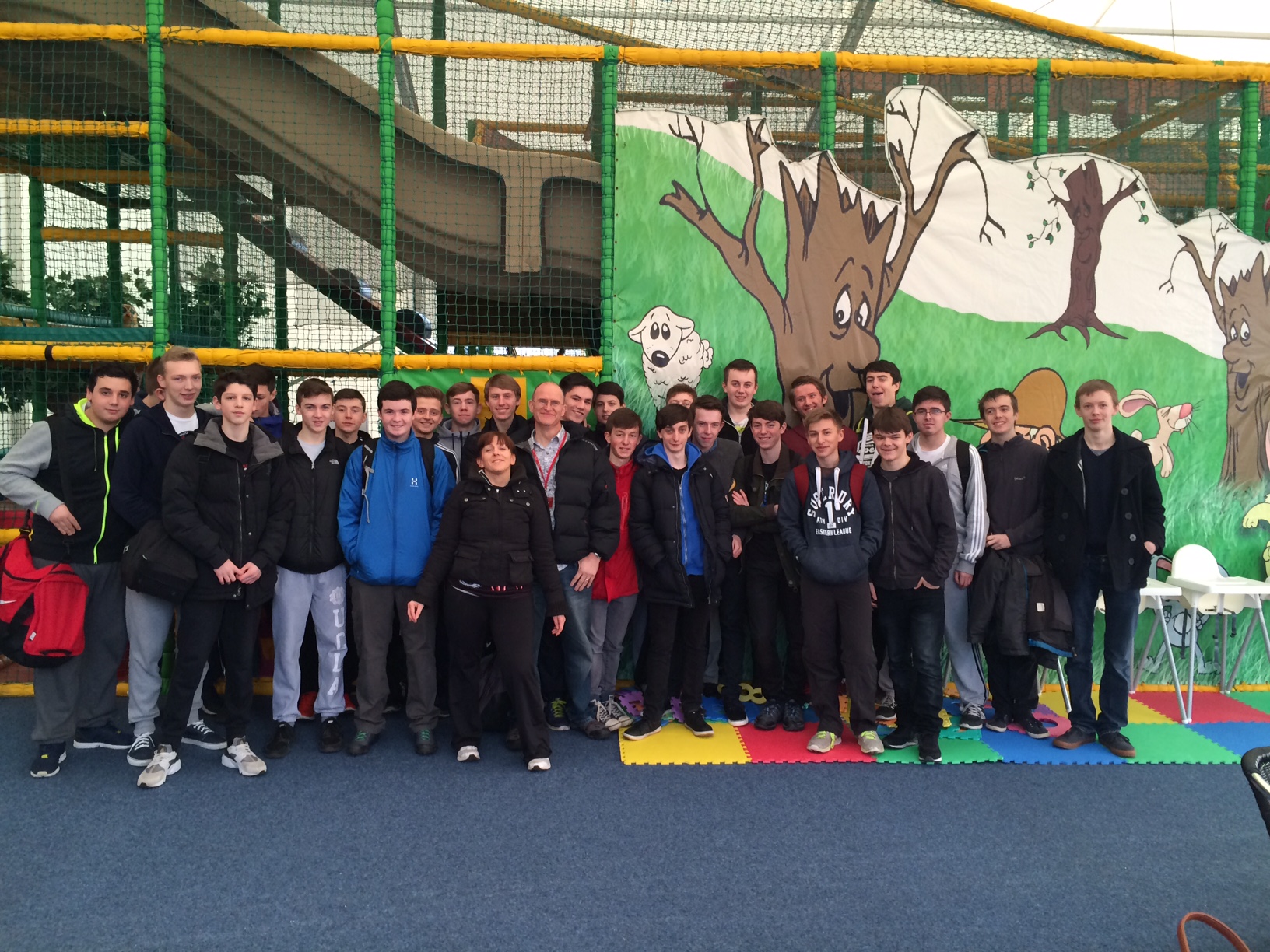 Well done
Thank you for all your hard work with volunteering.
We are very proud of what you have achieved.
Your hard work means the school has achieved awards such as;
Top volunteering scheme in England 2013/14 and the Diana Award.
Well done from
Miss Kinloch
Friendship
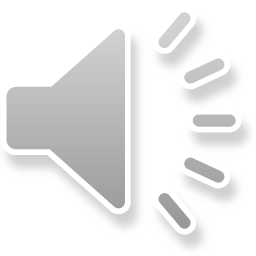